А с Матрешкой мы уже знакомы!
Физкультурная минутка «Матрешки»
Хлопают в ладошкиДружные матрешки.Хлопки перед собой.На ногах сапожки,Топают матрешки.Поочередно правую ногу выставить, левую.Влево, вправо наклонились,Наклоны влево – вправо.Всем знакомым поклонились.Наклоны головы влево – вправо.Девчонки озорные,Матрешки расписные.В сарафанах ваших пестрыхВы похожи словно сестры.Повороты туловища направо – налево, руки к плечамЛадушки, ладушки,Веселые матрешки.Хлопки в ладоши перед собой
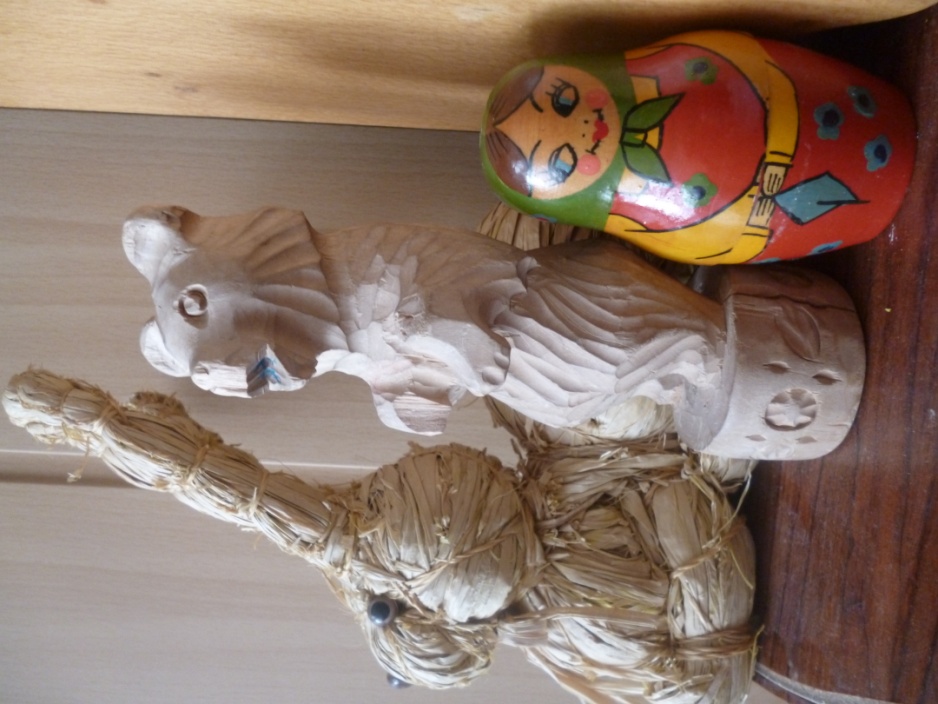 Мы увидеть будем радыВас за нашим большим столом.Кажется, поспели самовары,Что ж, и мы тогда пойдем!
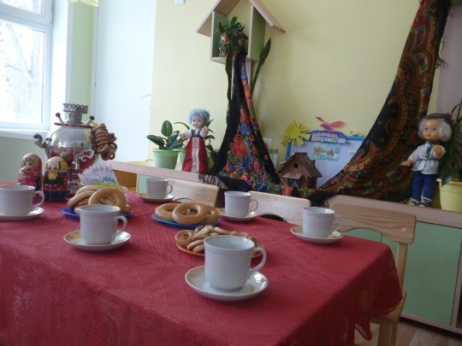 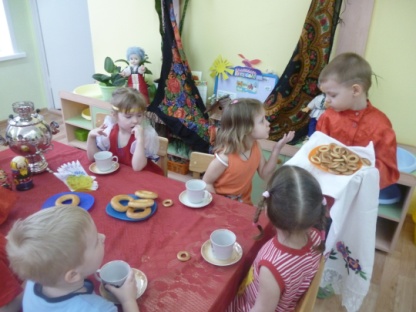 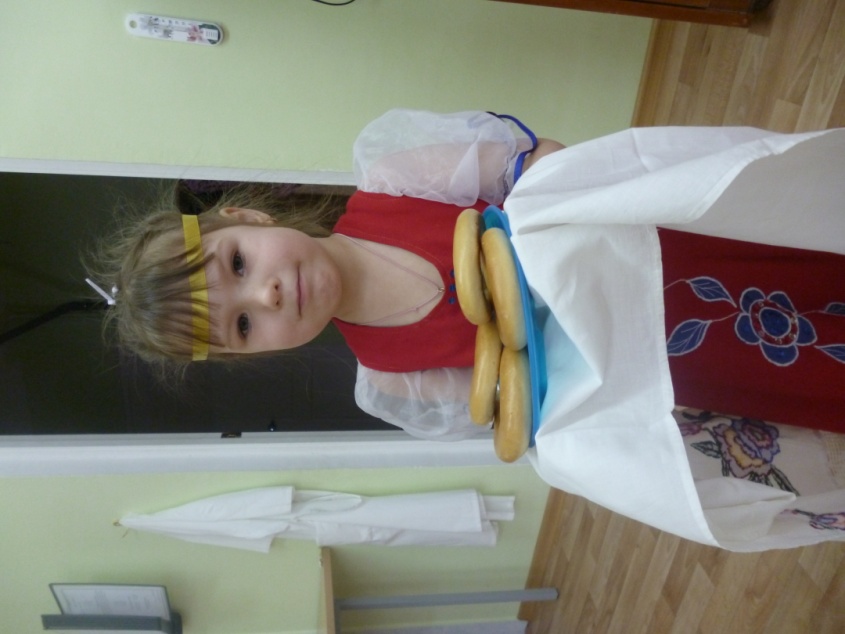 Не толпитесь у дверей –Проходите поскорей.Ждут вас с чаем, ребятишки,И баранки, и коврижки.
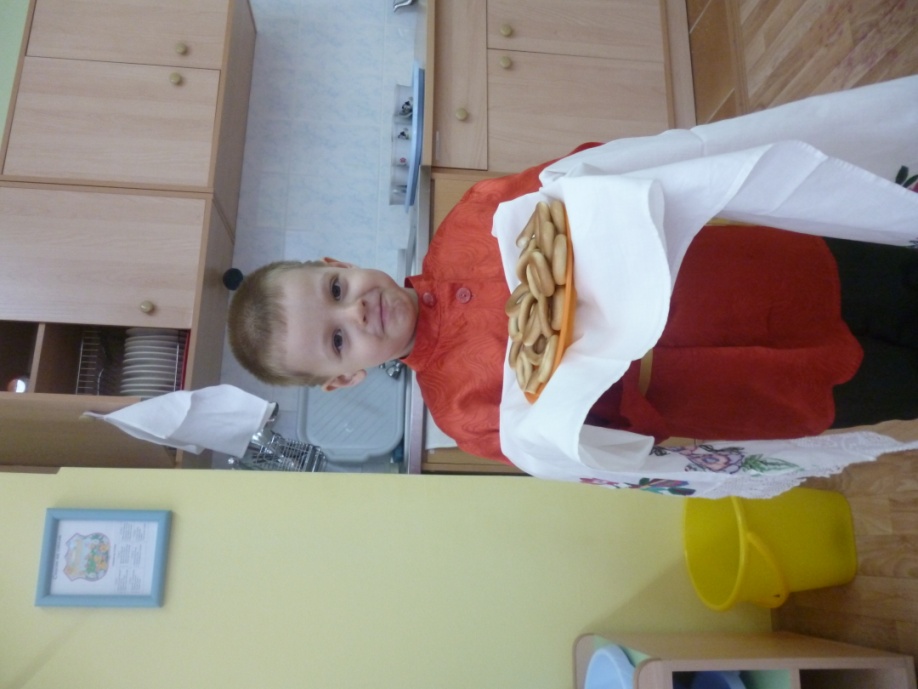 Это все для вас, гости дорогие!Калачи, ватрушки, пышки -Налетайте, разбирайте,Сладким чаем запивайте.
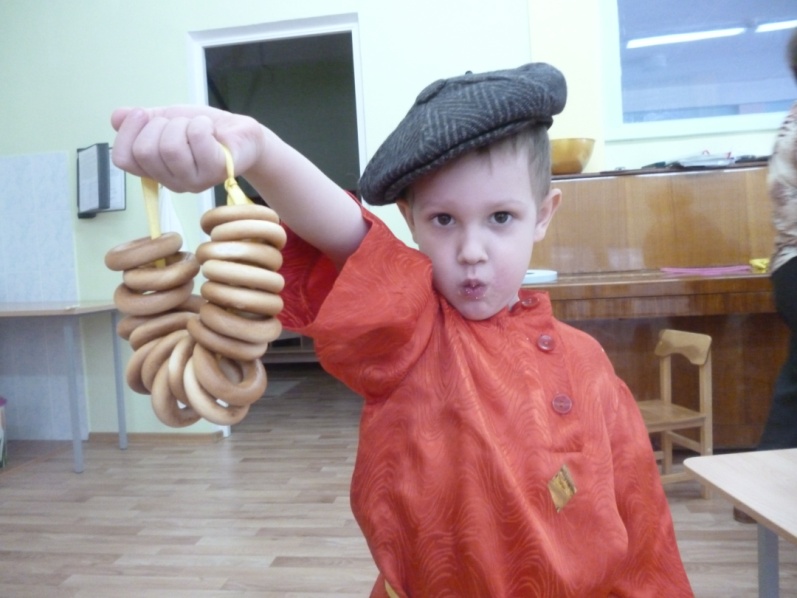 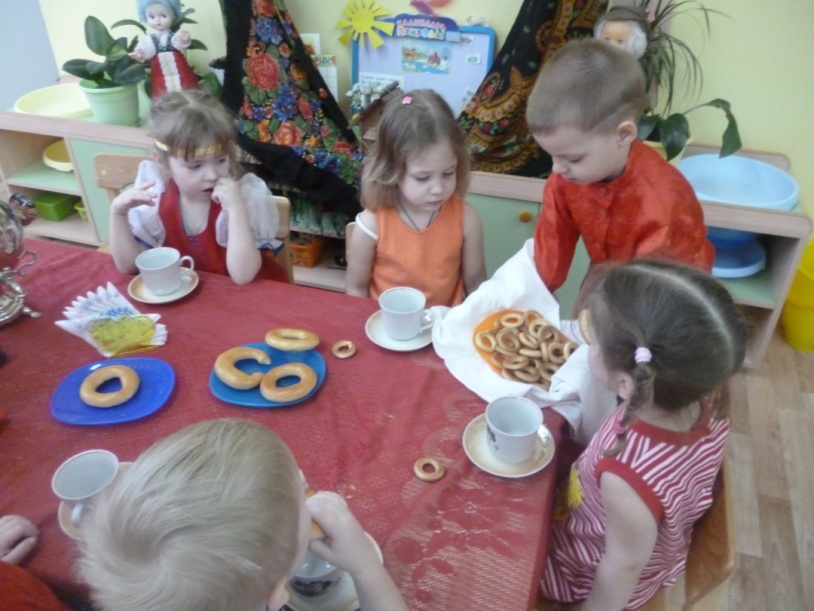 Знакомство с  лакомством на Руси
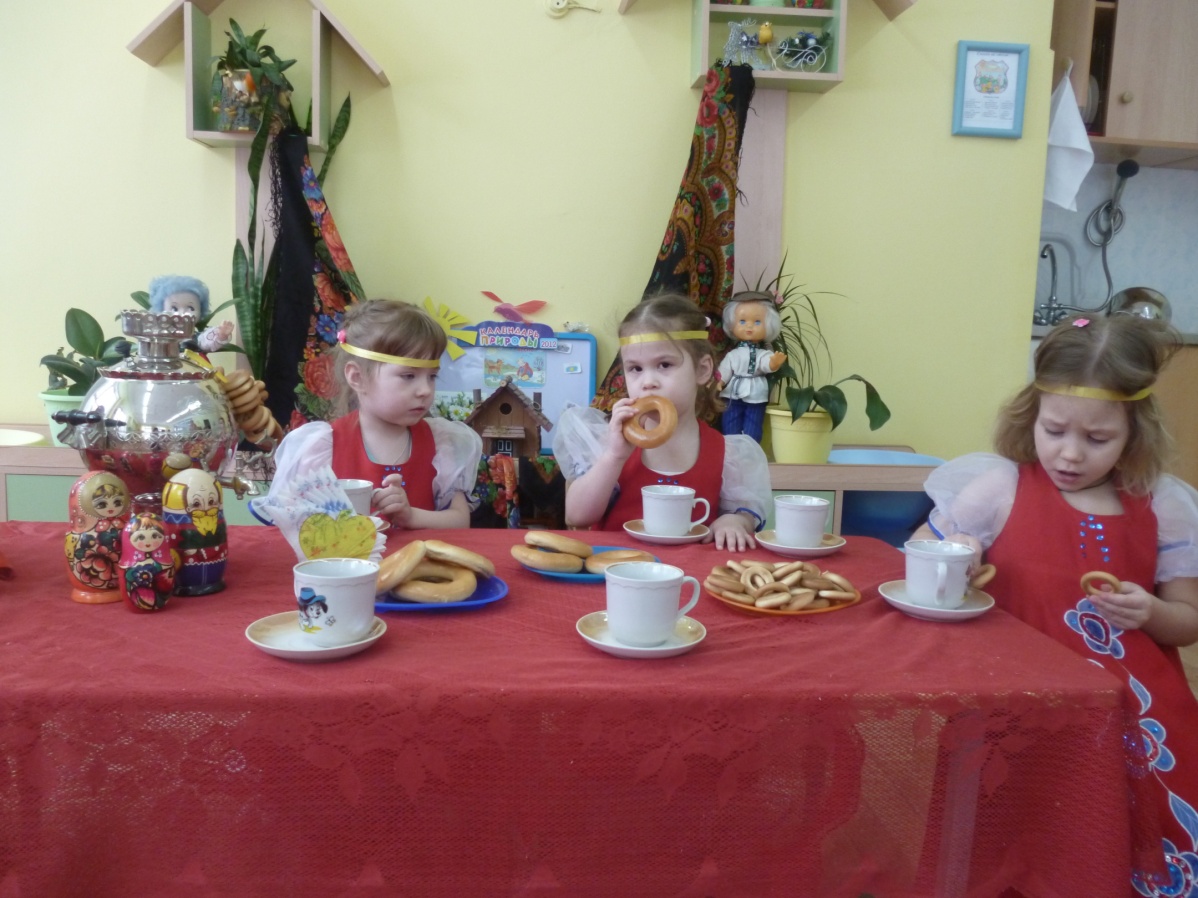 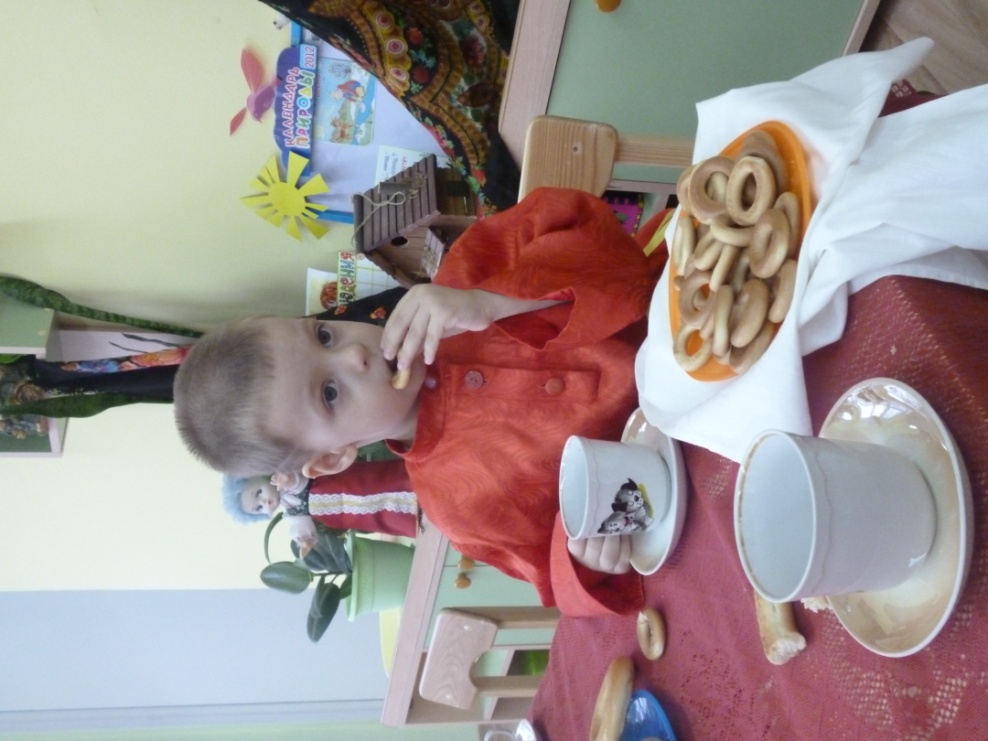 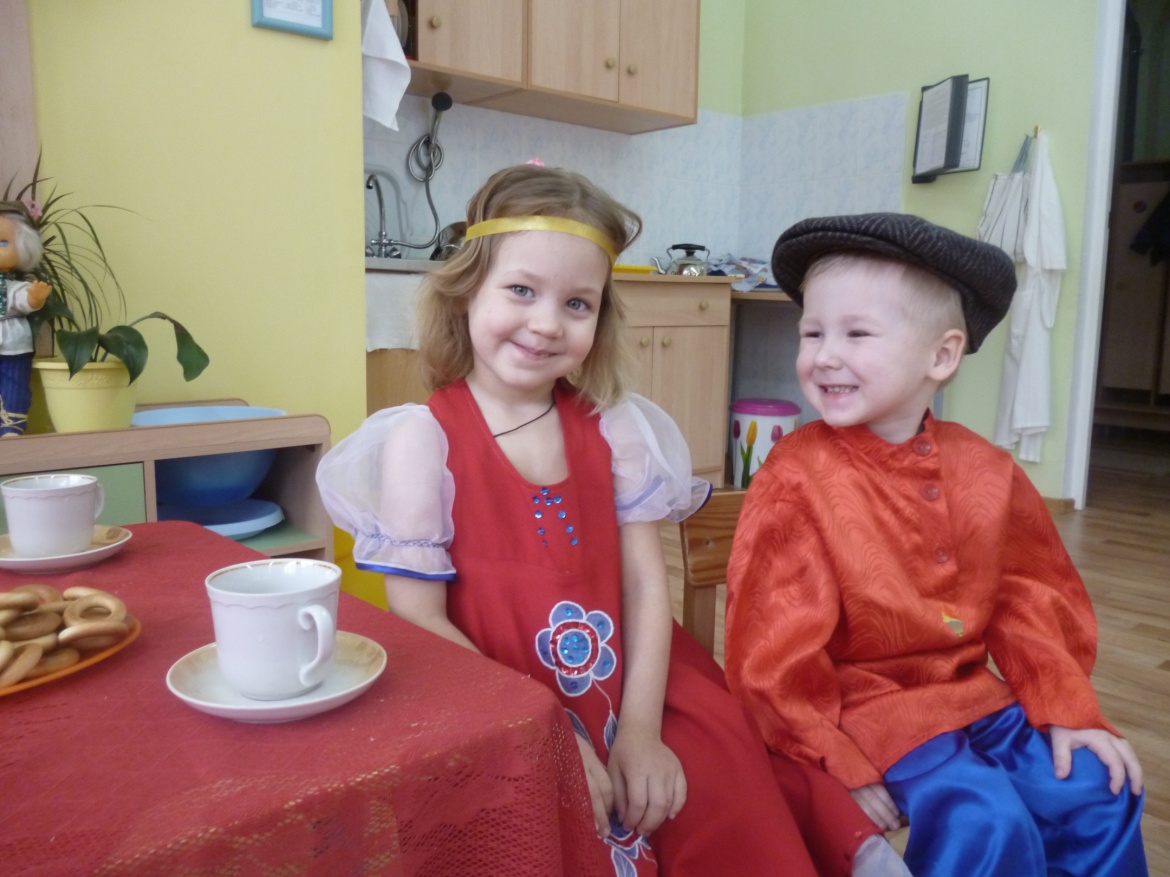 Чай горячий, ароматныйА с сушками очень приятный!Он недуги исцеляетИ усталость прогоняет!
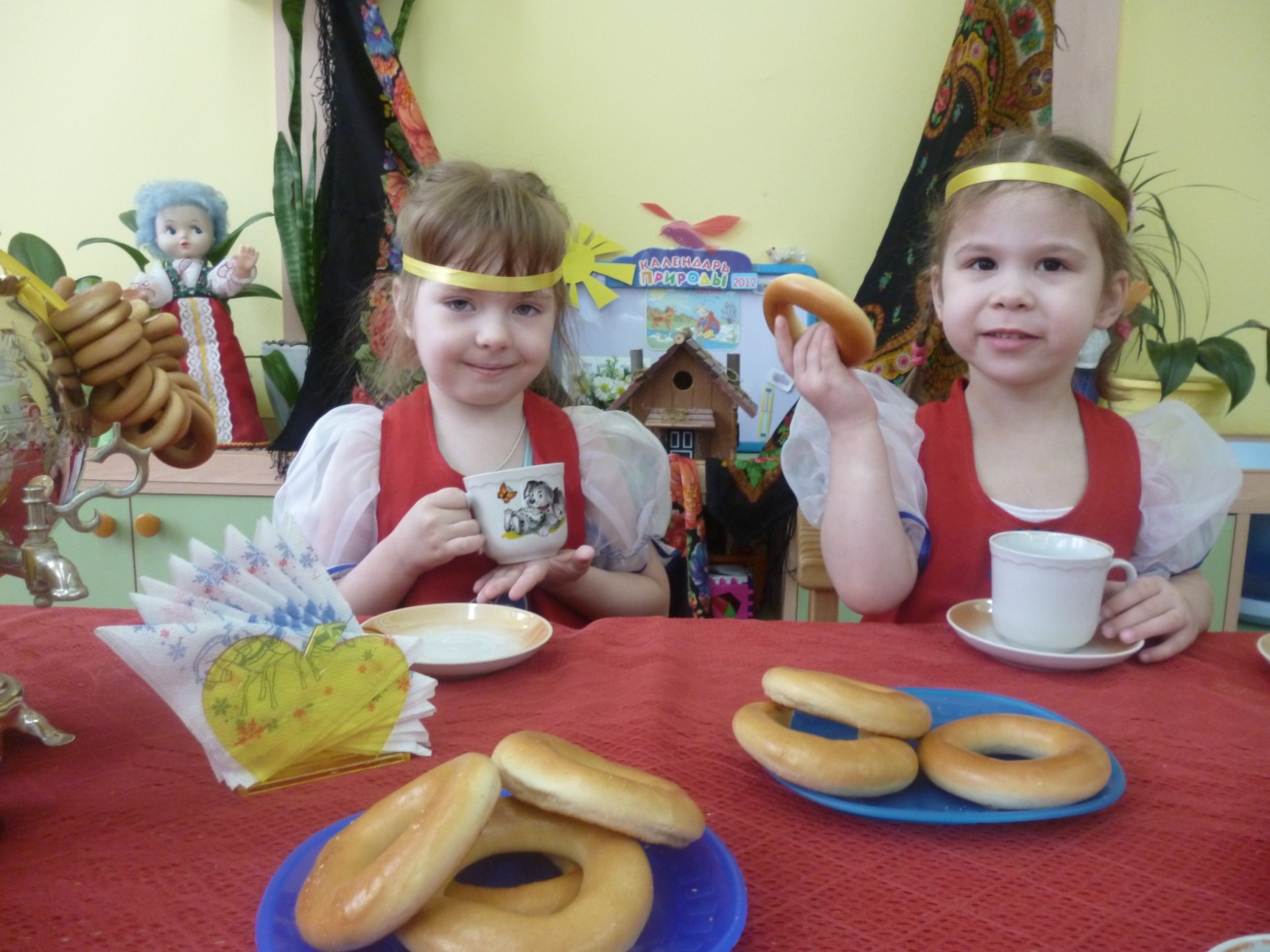 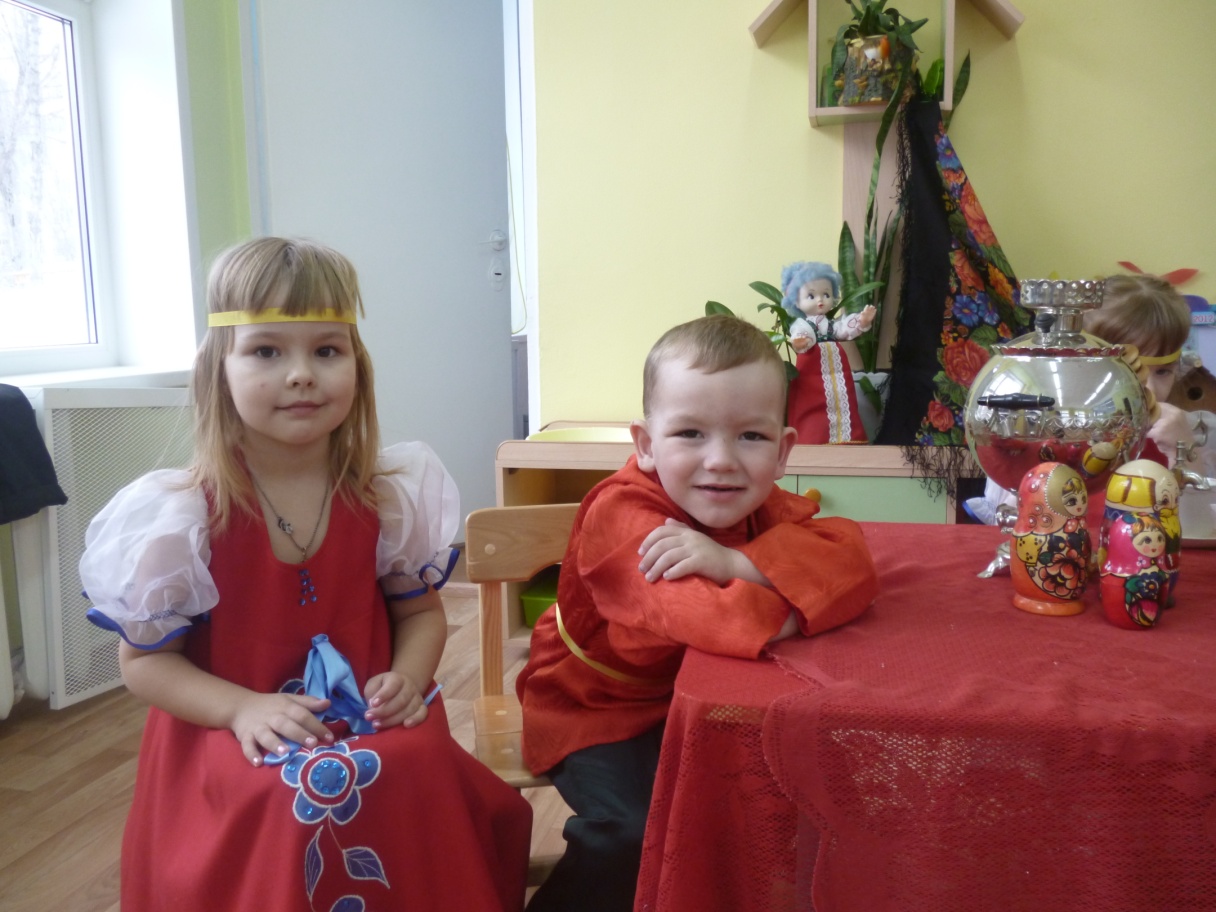 Беседа с детьми:
 
«С чем мы любим пить чай?»